Industrial RTU and I/O Modules
Product Presentation
RTU and I/O
RTU and I/O
Industry Landscape
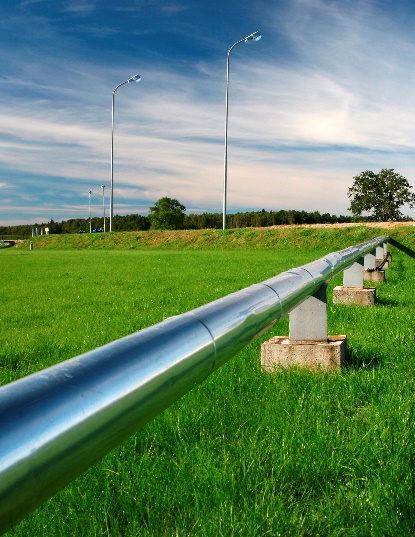 Oil & Gas
Compressor Stations
Wellhead Monitoring & Control
Drilling & Fracturing
Offshore Platforms
Shipboard Monitoring
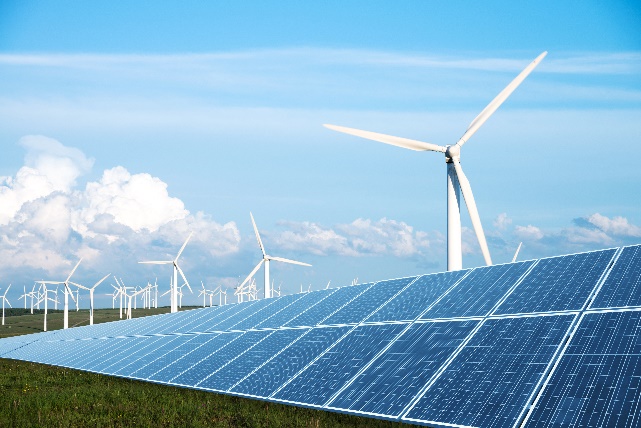 Power & Energy
Generator Control
Load Management 
Transmission & Distribution
Solar Tracking
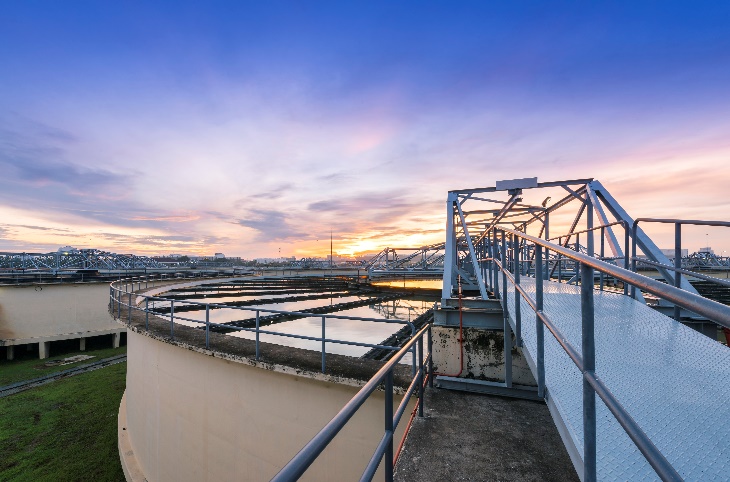 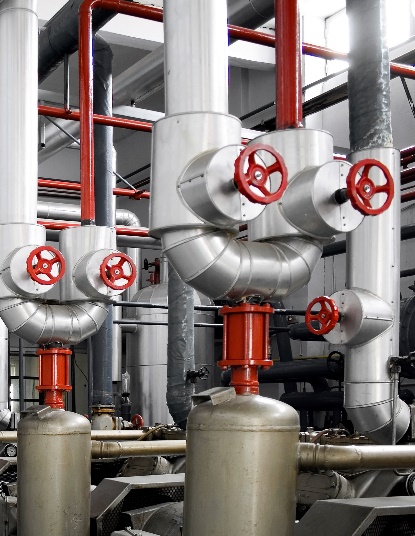 Water, Wastewater
Water Treatment
Well, Lift Station, Pump & Tank Control
Chemical Injection
Process Control
Pollution Control
Boiler Control
Metal Refining
Paper Mills
Cooling Towers
Product Line
RTU and I/O
Product Line
ST-IPm-8460
VersaTRAK® RTUs
VT-mIPm-138\248-D
Red Lion Workbench
EtherTRAK® -2
Programmable RTU
New Programmable RTU
IEC 61131-3 Programming Workbench
Dual Ethernet I/O Module
Rugged (High Temp; Haz Loc)
Programmable
Redundant Operation
Datalogging
Rugged (High Temp; Haz Loc)
Programmable
Onboard I/O
Datalogging
5 Languages
Protocols
Redundancy
Two variable database or one variable database
Rugged (High Temp; Haz Loc)
Three Network Modes
Up 34 I/O
17 different models
RTU and I/O
Product Line
ST-IPm-8460
VersaTRAK® RTUs
VT-mIPm-138\248-D
Red Lion Workbench
EtherTRAK® -2
Programmable RTU
New Programmable RTU
IEC 61131-3 Programming Workbench
Dual Ethernet I/O Module
Rugged (High Temp; Haz Loc)
Programmable
Redundant Operation
Datalogging
Rugged (High Temp; Haz Loc)
Programmable
Onboard I/O
Datalogging
5 Languages
Protocols
Redundancy
Two variable database or one variable database
Rugged (High Temp; Haz Loc)
Three Network Modes
Up 34 I/O
17 different models
ST-IPm-8460
Programmable Controller
10x faster performance
4x more NVRAM
4x more FLASH
8x more RAM
Isolated RS232 and RS485 ports
1 additional Ethernet Port
Red Lion Workbench (IEC61131-3 programming)
ISaGRAF Compatible (backward compatibility)
ST-IPm-8460
Hardware Features
Ethernet 1
Ethernet 2
Rugged dependability in extreme environments
Extreme temperature rating -40 to +70◦C 
High mean-time between failure (MTBF) 
Redundancy
Redundant Controller
Dual Power Input
Many communication ports and protocols
3x RS232, 1x RS485, 6x Ethernet
Certified for hazardous environments
USB Device
Diagnostics only
RS232
RS232
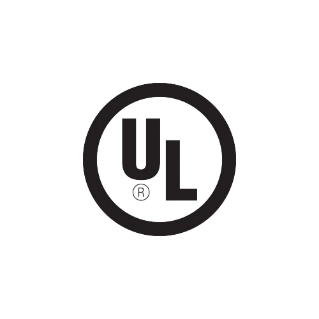 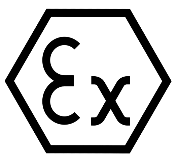 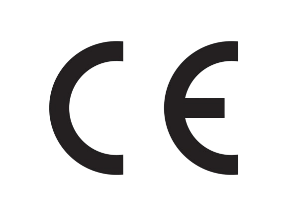 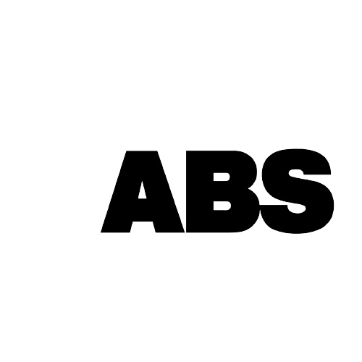 RS485
Dual Power
RS232
ST-IPm-8460
Software Features
Flexible open architecture 
Linux operating system
Security
User Authentication
Advanced firewalls
Datalogging configuration
Programmable with IEC61131-3 and C
Red Lion Controls Workbench
ISaGRAF (backward compatibility)
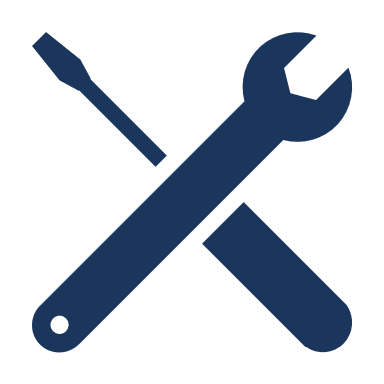 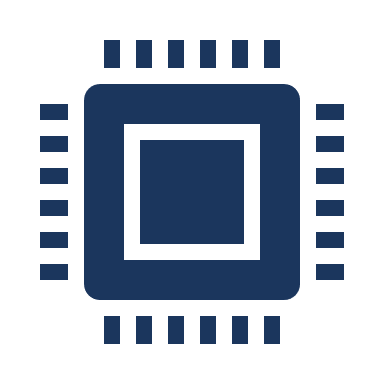 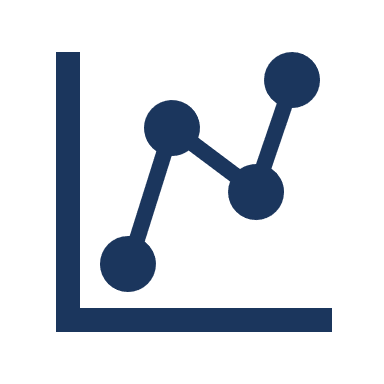 ST-IPm-8460
Order Guide
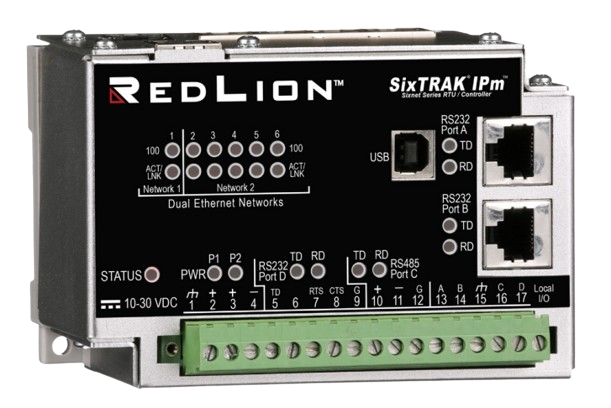 ST-IPm-8460
Cross Reference Guide
RTU and I/O
Product Line
ST-IPm-8460
VersaTRAK® RTUs
VT-mIPm-138\248-D
Red Lion Workbench
EtherTRAK® -2
Programmable RTU
New Programmable RTU
IEC 61131-3 Programming Workbench
Dual Ethernet I/O Module
Rugged (High Temp; Haz Loc)
Programmable
Redundant Operation
Datalogging
Rugged (High Temp; Haz Loc)
Programmable
Onboard I/O
Datalogging
5 Languages
Protocols
Redundancy
Two variable database or one variable database
Rugged (High Temp; Haz Loc)
Three Network Modes
Up 34 I/O
17 different models
VersaTRAK® RTUs
Hardware Features
On-board I/O
Mixture of DI, DO, AI, AO
Ethernet, RS232 and RS485 Port
Certified for rugged and hazardous environments
VersaTRAK® RTUs
Software Features
Linux OS
Open programming
IEC61131-3 programming via Red Lion Workbench 
ISaGRAF is supported for backward compatibility
Datalogging
Security with advanced firewall
VersaTRAK® RTUs
Order Guide
VT-mIPm-248-D
Cross Reference GuideVT-mIPm-248-D is a suitable upgrade to the parts below
VT-mIPm-138-D
Cross Reference GuideVT-mIPm-138-D is a suitable upgrade to the parts below
VT-mIPm-248-D, Graphite HMI
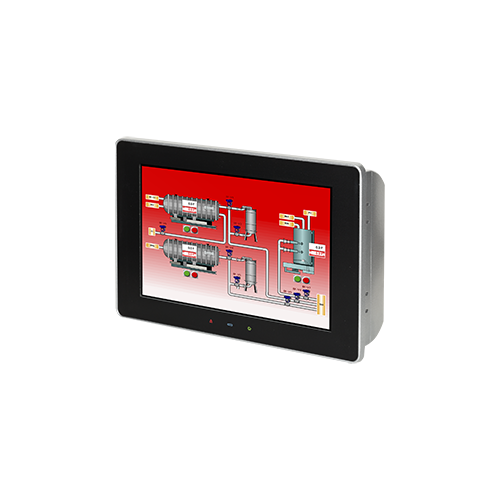 Natural Gas Monitoring and Control
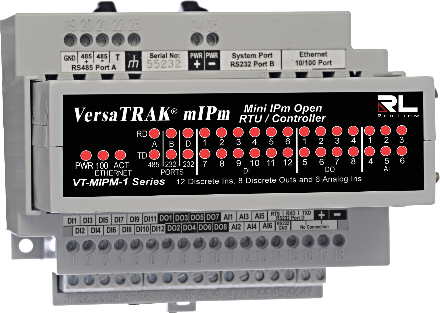 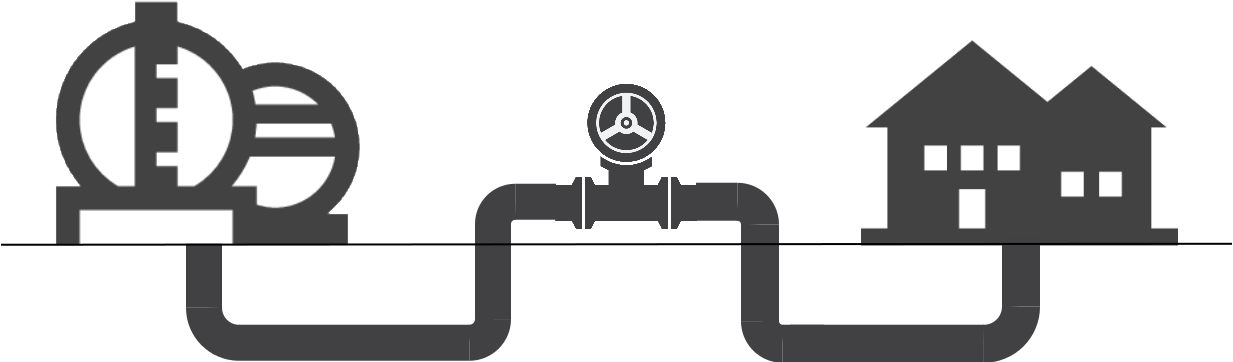 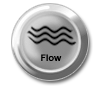 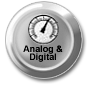 Storage
Home
City Gate
RTU and I/O
Product Line
ST-IPm-8460
VersaTRAK® RTUs
VT-mIPm-138\248-D
Red Lion Workbench
EtherTRAK® -2
Programmable RTU
New Programmable RTU
Programming IEC 61131-3 Workbench
Dual Ethernet I/O Module
Rugged (High Temp; Haz Loc)
Programmable
Redundant Operation
Datalogging
Rugged (High Temp; Haz Loc)
Programmable
Onboard I/O
Datalogging
5 Languages
Protocols
Redundancy
Two variable database or one variable database
Rugged (High Temp; Haz Loc)
Three Network Modes
Up 34 I/O
17 different models
Red Lion Workbench
IEC61131-3 Programming
5 Programming Languages
ST, SFC/CFC, IL, FBD, LD
Many Protocols Supported
Modbus Included
DNP3 (Future)
IEC60870 (Future)
IEC61850 (Future)
Ethernet/IP (Future)
Controller Redundancy
Bump less transfer
Fast Switchover
Primary
Secondary
Tool Kit and Red Lion Workbench
Separate Variable Databases
Tool Kit
RL Workbench
When ever there is a change you must resync
ST-IPm-8460
VT-mIPm-138-D
VT-mIPm-248-D
Red Lion   Runtime
Tool Kit
I/O Database
Tool Kit and Red Lion Workbench
Separate Variable Databases
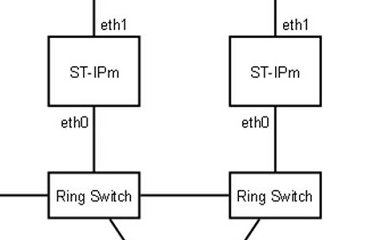 Tool Kit
RL Workbench
Redundancy
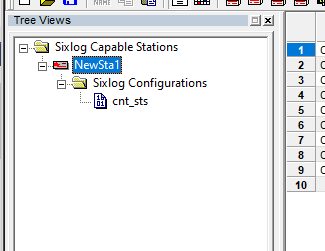 Datalog
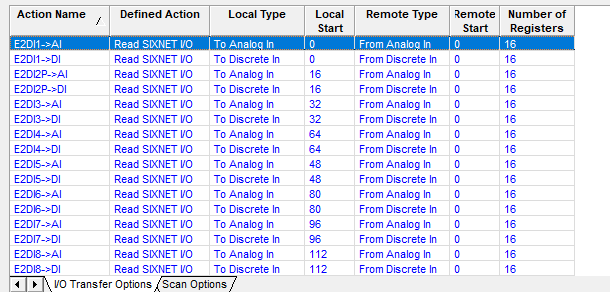 ST-IPm-8460
VT-mIPm-138-D
VT-mIPm-248-D
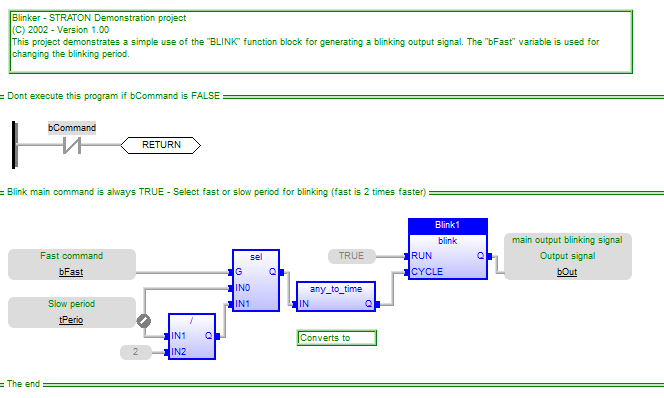 I/O Transfers
Red Lion Runtime
Tool Kit
I/O Database
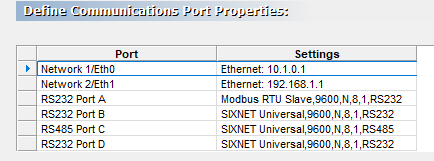 Program
SCADA
Red Lion Workbench
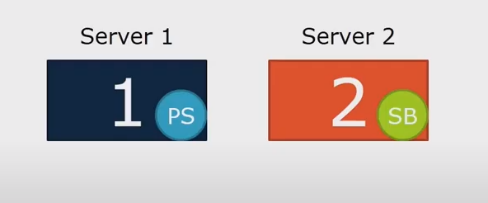 One Variable Database
Redundancy
Tool Kit
RL Workbench
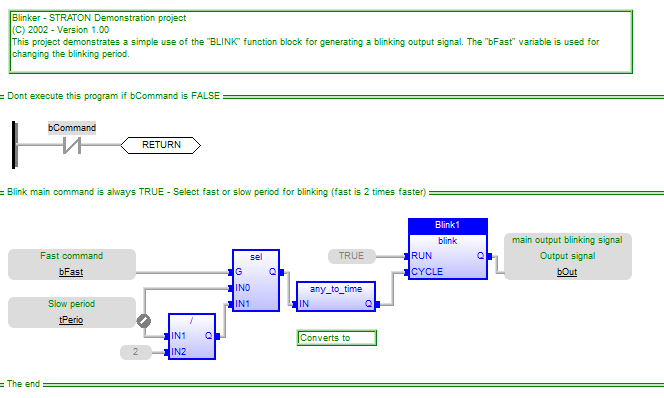 Program
Configuration Only
IP address
User Authentication
Firewall
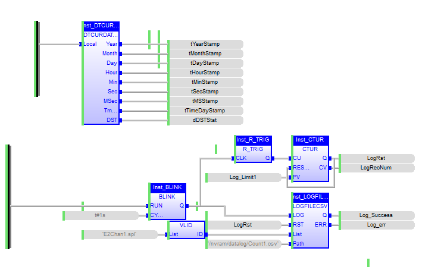 ST-IPm-8460
VT-mIPm-138-D
VT-mIPm-248-D
Datalog
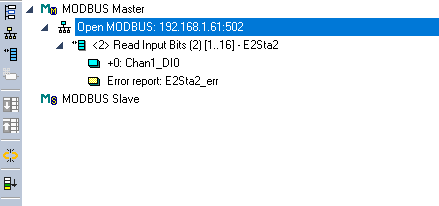 Red Lion Runtime
I/O Transfers
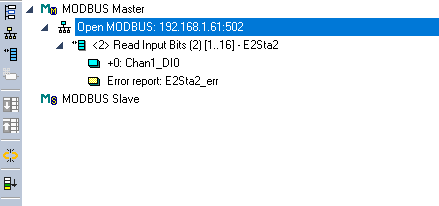 SCADA
RTU and I/O
Product Line
ST-IPm-8460
VersaTRAK® RTUs
VT-mIPm-138\248-D
Red Lion Workbench
EtherTRAK® -2
New Programmable RTU
New Programmable RTU
IEC 61131-3 Programming Workbench
Dual Ethernet I/O Module
Rugged (High Temp; Haz Loc)
Programmable
Redundant Operation
Datalogging
Rugged (High Temp; Haz Loc)
Programmable
Onboard I/O
Datalogging
5 Languages
Protocols
Redundancy
Two variable database or one variable database
Rugged (High Temp; Haz Loc)
Three Network Modes
Up 34 I/O
17 different models
EtherTRAK® -2
Hardware Features
17 I/O Module Models
Redundancy
Redundant Ethernet Ports
Dual power input and communication ports
RS485 Communication to field devices
Certified for rugged and  hazardous environments
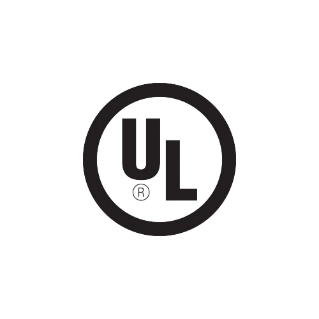 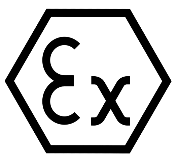 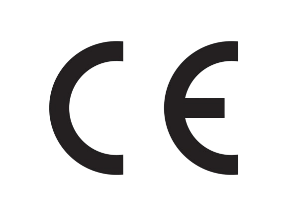 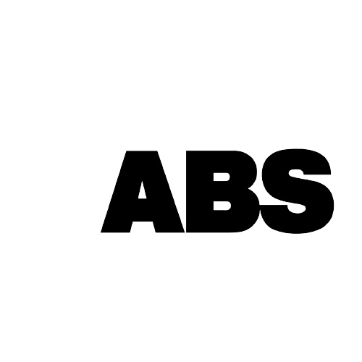 EtherTRAK® -2
1
Dual Ethernet ports
Real-Time Ring™ switch redundancy
Switch “passthru” elimination
Dual independent networks
USB port for local interface
Redundant power inputs
RS-485 port
Independent watchdog output
Up to 34 high-density I/O
2
3
4
5
6
EtherTRAK®-2 Networking Options
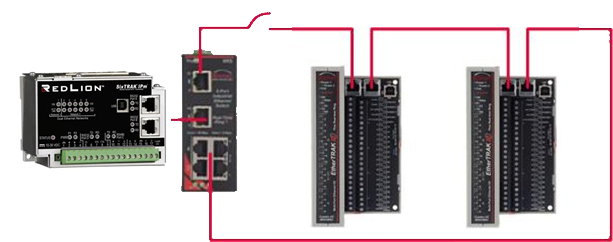 Real-Time Ring Mode Create redundant Ethernet reliability without additional costly equipment
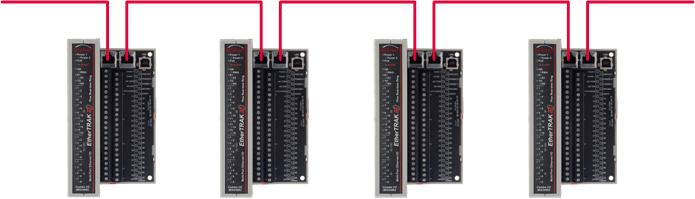 Switch Elimination Mode Daisy-chain modules – without the need for external switches – saves money and reduces complexity
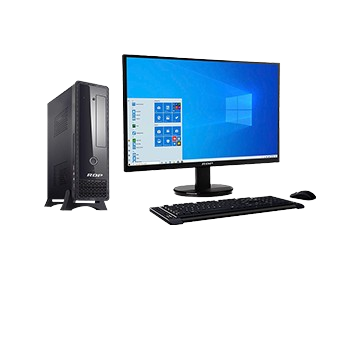 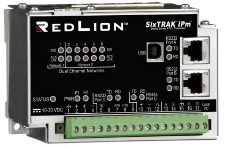 Two Networks Mode Each Ethernet port has a unique MAC and IP address for connecting two independent physical networks
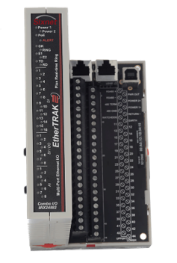 EtherTRAK®-2
Software Features
Ethernet Flexibility – 2 Port Switch
Fast I/O Operation
Peer-to-peer transfers and Ethernet to RS485 Passthru
Security
Limit access to specific devices
Advanced Diagnostics
Watchdogs
Module and network health
EtherTRAK®-2 Order Guide
ST-IPm-8460, EtherTRAK-2 I/O, Graphite
Gas Compression Operation
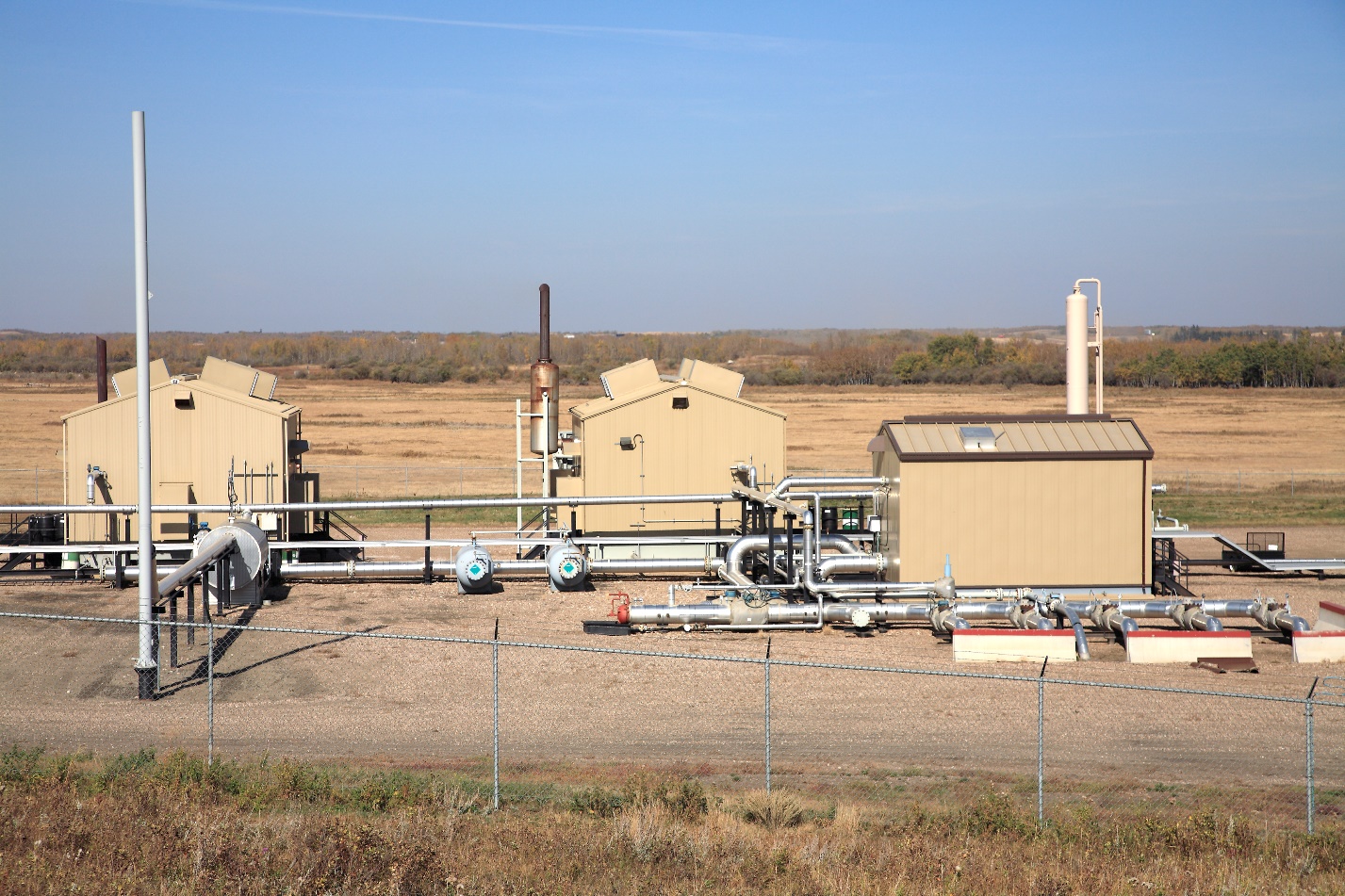 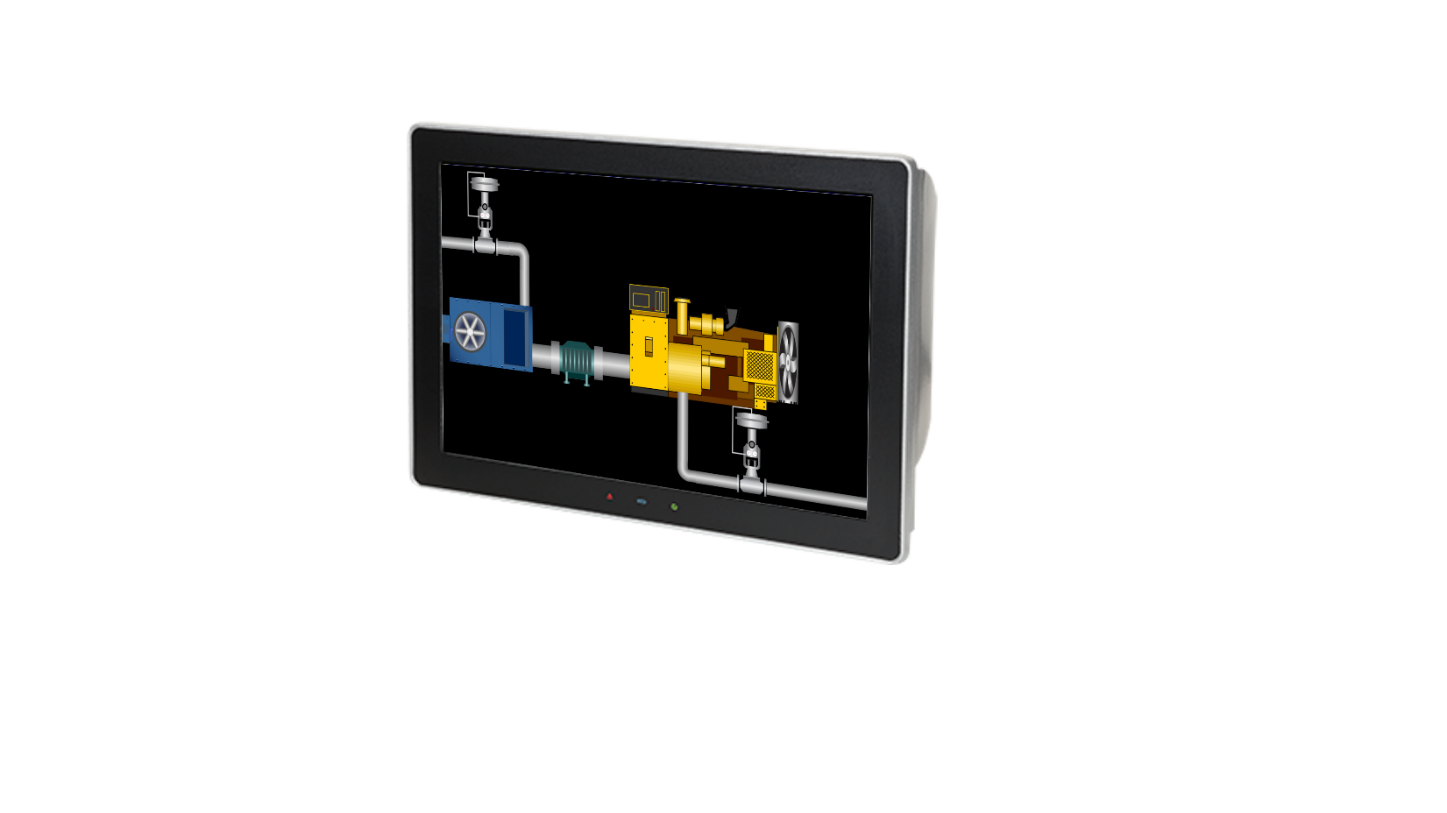 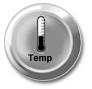 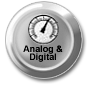 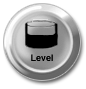 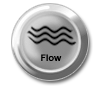 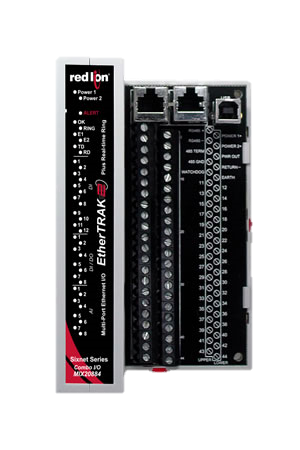 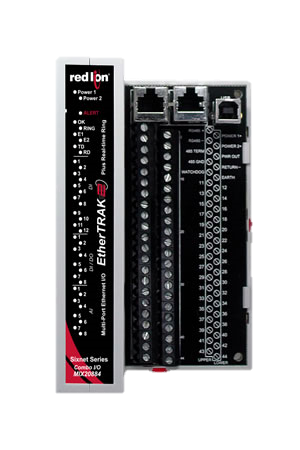 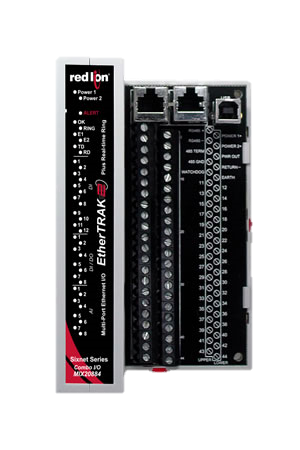 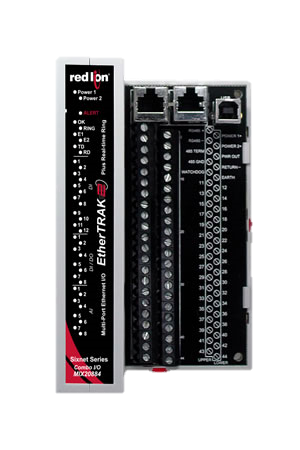 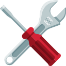 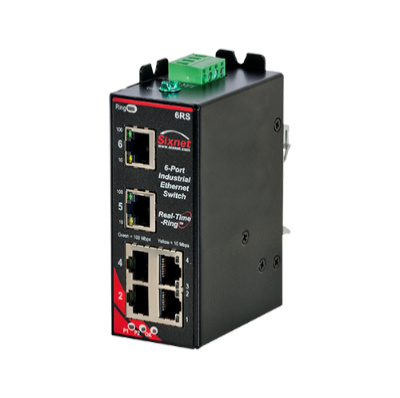 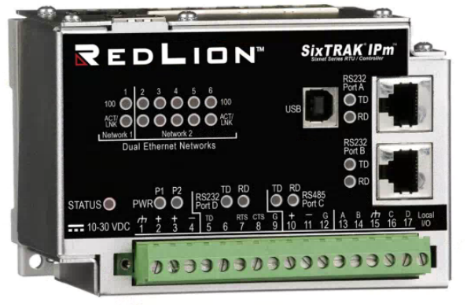